Ætiologi, opsporing, forebyggelse og tidlig indsats af spiseforstyrrelser
Loa Clausen, 
Seniorforsker, psykolog, Ph.d.
Spiseforstyrrelses-kontinuum
Tilpas indsats
Klinisk: Opfylder afgørende kriterier for en spiseforstyrrelser og ens helbred, sociale og psykiske funktion er nedsat/påvirket
5%





20-35%




100%
Behandling
Sub-klinisk: Tilbagevendende uhensigtsmæssig vægtkontrollerende adfærd eller overspisninger uden at opfylde diagnostiske kriterier
Risikoadfærd: Udpræget optaget af hvordan man ser ud, føler sig grim/tyk, kropsbillede afgørende for ens selvbillede og dagligdag og man eksperimenterer måske sporadisk med slankekure, motion, opkastninger mm.
Tidlig indsats
Optaget af hvordan man ser ud, vil gerne være pæn, men det er ikke afgørende for ens humør og aktivitet
Forebyggelse
Loa Clausen, PhD
[Speaker Notes: Inden jeg går i gang med bade ætiolog, forebyggelse og tidlig indsats er det vgitgt at kigge på kontiniumtanken om spiseforstyrrelser.

ED must be seen on a continuum where interest in apperence and looks are normal. Preoccupation with appearnce and weight and shape with occationally weight controlling behavior happens for many. 
In relation to diabetes inappropiate weight controlling behavior that is recurrent but not enough for a clincial diagnose important.

Secondary prevention = ved tidlige symptomer]
Overspisninger
Stressorer
Sociokulturelle
Utilfredshed    med    vægt/figur
Ekstrem slankekur og vægttab
Fysiske og psykologiske reaktioner
Biologisk
Psykologisk
Ætiologi
Den multikausale teori (Garner 1993)

Bagvedliggende 	     		Udløsende	        Fastholdende
Loa Clausen, PhD
[Speaker Notes: Flet evt aktuel case ind fra Susi.
Husk minisotastudiet
Sociokulturelt – focus på mad, spisniing og vægt
biologisk: genetisk sårbarhed, går særligt til AN, vægt, appetite, madglæde, mm
Psykologisk – perfektionisme, regiditet, cogntiv bias mod mad, executive vanskeligheder mm.


Genetik: metabolism, appetit, mooddisorders, skizophrenia. 
Multiple factors
Pathogenesis – i.e. a process over time
The interaction between factors varies over time and among individuals
Biological
Regulation of appetite
Weight and development of weight
Temperament (i.e. regulation, intensity, and threshold)
Hypoteser om sammenhæng mellem sult og endokrinologiske /neurokemiske forstyrrelser (særligt cortisol og serotonin)
Forstyrrelser i hypotalamus
Sult-hypotesen
Genetisk disposition (0-83% arvelighed) (Fairburn 1999))
Psychological
Cognitive – e.g. inflexible thinking, rigidity, immature handling of affect
Psychodynamic – e.g. deficit in identity formation, “false self” problems, using of the eating disorder as a self object
Trauma
The family paradox
Communication and psychological    functioning
Conflict solving
Attitudes towards food and exercise
Ideals for appearance and achievement]
Centrale bagvedliggende risikofaktorer
Bagvedliggende sårbarhedsfaktorer
genetisk disposition, lav/høj BMI, appetitregulering, spisetempo, pige, T1D
lavt selvværd, perfektionisme, regide personlighedstræk 
kropsutilfredshed
vægtfokuseret sportsgrene
familiefokus på og –bemærkninger om krop og vægt
non-cohersion i familie
belastende faktorer tab, brud, overgreb, egen eller familiemedlemmers sygdom, mobning
andre psykiatriske lidelser
spiseprobelmer og gastrointestinale problemer i tidlig barndom
emotionel spisning og loss-of-control-eating
Udløsende faktorer
bemærkninger om krop og vægt
mobning, tab, livsændringer (relationer, skole, flytning mm) 
slankekure, vægtændringer, sygdom, pubertet
Jacobi et al. 2004
Loa Clausen, PhD
[Speaker Notes: dispostion (forældre psykopatologi generelt og specifikt), overvægt (i fam. eller selv)
behanding – føler tit urealistiske mål]
Tegn på mulig spiseforstyrrelse
Ændret vægt/vækstkurve
Ændring i spiseadfærd -indhold/mængde/hyppighed
Toiletbesøg efter måltider (opkast)
Ændret trænings-/motionsadfærd
Uhensigtsmæssig vægtkontrollerende adfærd - faste, opkast, tvangsmotion 
Optagethed af krop og vægt, angst for vægtøgning
Kritiske kommentarer om spisning, krop og vægt, gemmer sin krop (i store trøjer)
Isolere sig, lukker sig inde, ændret humør
Mavesmerter, hovedpine, depressive symptomer
Loa Clausen, PhD
Et screeningsinstruments brugbarhed
Formål
Tidlig identifikation mhp. tidlig indsats
Udfordringer
Subkliniske syndromer ikke klart defineret (slet ikke ift. risikoadfærd)
De fleste med risikoadfærd udvikler ikke ED
Falske positive / falske negative 
EDs ego-syntone natur
Afhænger af
Målgruppen (alder, køn)
hvad man vil identificere: risikoadfærd, subklinisk, eller klinisk spiseforstyrrelse
Loa Clausen, PhD
[Speaker Notes: eks: hvis man vi identificere de der er i den første fase af en spiseforstyrrelse nytter det ikke noget at vi bruger et instrument hvor de selv skal sige/reflekterer over deres....
forskel ml. risikoadfærd og subklinisk – hyppighed af adfærd, intensitet/regidigitet, 

Prognostiske test til at identificere high-risk individual.]
Screening
Spørgeskemaer
SCOFF, BED-Q, EDI, EDE-Q (ingen validering ift. unge)
Har din vægt påvirket hvordan du har det  med dig selv?
Er du tilfreds med dit spisemønster?
Dialog-spørgsmål
Trivsel 
Hvordan har du det...hjemme, i skole, med dig selv og andre?
(Ændringer i) forhold til mad/spisning
Hvad plejer du at spise på en almindelig dag (indhold, regelmæssighed)?
Kender du til at mist kontrol med din spisning og spise store mængder mad på kort tid?
Tænker du meget på hvad og hvor meget du spiser?
Påvirker din måde at spise på dit forhold til dig sig selv/andre?
(Ændringer i) forhold til vægt/figurs betydning for selvværd/dagligdag 
Hvordan har du det med din krop og vægt? Synes du, at du er for tynd/tyk/tilpas? – Det er almindeligt når man ung at... Hvordan er det for dig?
Hvordan har din vægt (vækstkurve for unge) ændret sig det sidste ½ år?
Cotton et al. 2003
Loa Clausen, PhD
[Speaker Notes: se Maguen 2018, jacobi 2004, 
Cotton 2003: 2 vigtigste spg til at skelne de med og uden ED blandt voksne 18-65 år:
Har din vægt påvirket hvordan du har det  med dig selv?
Er du tilfreds med dit spisemønster?]
Interventions-spektrum
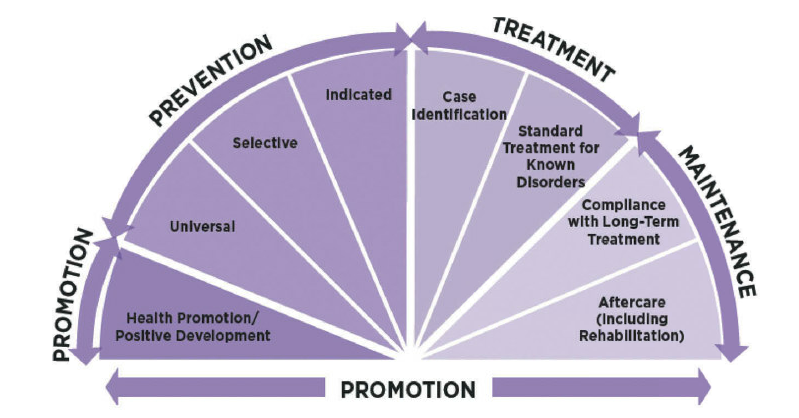 Forebyggelsesprogrammer ved spiseforstyrrelser kan forværre symptomer/risikoadfærd
Levine 2020, Austin 2000
Loa Clausen, PhD
[Speaker Notes: Indsatser
generelle, specifikke vs målrettede forbyggelse
General forebyggelse: Forebyggelse af generel mistrivsel og psykisk sygdom bred set
Specifik SF forebyggelse (til større befolkningsgrupper): Mindske risiko for SF og SF risikoadfærd på sigt ved at mindske (effekten af) bagvedliggende sårbarhedsfaktorer og belastende faktorer. 
(stor overlap med generelle forebyggelsesindsatser)
Specifik SF forebyggelse (til risikogrupper): Mindske risiko for SF og SF risikoadfærd samt konkret minimere risikoadfærd og figur- og vægtbekymring
Tidlig indsats: Mindske risikoadfærd og figur- og vægtbekymring samt bremse udvikling af egentlig spiseforstyrrelser]
3 skoleklassebaseret forebyggelses-programme
(Wilksch et al. 2017, 2015)
Loa Clausen, PhD
[Speaker Notes: Media literacy.
2 45 sessioner i 4 uger.]
Resultat
(Wilksch et al. 2017, 2015)
MEDIA SMART 
mindre vægt/figurbekymring ved ½, 1 og 2½ år  
mere fysisk aktive ved ½ år
♂ mindre depressive sympt. ved 1 år
IATROGEN effekt:
Life-smart og  HELPP havde mere spisebekymring og flere droppede måltider end kontroller (særligt blandt piger) ved 1 år
Loa Clausen, PhD
[Speaker Notes: mindre bekymring ved opfølgning både generelt og hos høj og lavrisikobørn]
Forebyggelsesprogrammer med tvivlsom effekt
Psykoedukationsprogrammer
Programmer med fokus på at reducere spiseforstyrrede adfærd og holdninger til mad 
Generelle programmer med fokus på at øge selvværd
Mindfulness programmer (effekt ved EOT men ikke FU)
Levine 2020
Loa Clausen, PhD
Indhold – forebyggelsesprogram-mer og tidlig indsats
Skabe robusthed, et bredt normalitetsbegreb / rummelighed for forskellighed
Skab media literacy ift. internalisering af urealistiske kropsidealer og presset hen imod at være tynd/muskulær 

Undgå
Programmer med indhold, hvor der fokuseres på mad, spisning og vægtkontrol (særligt helt unge)
Programmer med fokus på at ændre den enkeltes adfærd
Loa Clausen, PhD
Tidlig indsats ved risikoadfærd hos børn og unge (<15 år)
Fokus på 
normaliser spisning og fysisk aktivitet (primært indirekte indsats via forældre)
minimering/opmærksomhed på kompenserende adfærd
trivsel generelt – undersøg og forbedre
arbejd med vanskeligheder der skaber grobund for uhensigtsmæssig adfærd ift. mad og krop (inkl. sårbarheds-, udløsende og fastholdende faktorer)
Vær varsomhed med udpræget individfokuseret psykoedukation om mad, spisning og spiseforstyrrelser til de unge
Loa Clausen, PhD
Til de ældre unge
Social læringteori (Fx StudentBodies)
Rollemodel, information, instruktion og oplevelse
Kognitiv dissonansteori (fx The Body Project)
Kompetancer til at modarbejde vægt-/figurrelaterede beskeder i dagligdagen
Medie-literacy (fx Media Smart)
Kompetencer til at modstå socialt pres særligt fra medierne mod et bestemt kropsideal 
Samtale (gerne med involvering af forældre) mhp. at stoppe uhensigtsmæssig spiseforstyrrelsesadfærd, analyse af udløsende og fastholdende mekanismer, og forkusering på trivsel, øget livskvalitet og andre copingstrategier
http://www.bodyprojectsupport.org/
Taylor et al. 2018
Loa Clausen, PhD
[Speaker Notes: (Tjek my body og my life)

StudentBodies: 8 sessioner i gr. diskuter kulturelle iedealer og faktorer af betydning for skønhedsedealer, mediepåvirkning, CBT teknikker til at forbedre kropsbillede. online-elementer.
The body project: 6 sessioner i gr. mål: 
1Define the “appearance” ideal and explore its origin
2Examine the costs of pursuing this ideal
3Explore ways to resist pressures to conform to unrealistic standards of beauty
4Discuss how to challenge personal body-related concerns
5Learn new ways to talk more positively about our bodies
6Talk about how we can best respond to future pressures to conform to societal standards of beauty
MEDIA Smart: 8 sessioner - Topics covered include techniques used by the media to manipulate images (e.g. airbrushing), ideas for how to analyse and challenge media messages, tips for handling pressure placed on young people and planning for how to move through adolescence and beyond as a skilful and confident person. Media Smart targets media internalisation which refers to when people believe they must look like the ideal images presented in the media]
Litteratur
Austin (2000) Prevention research in eating disorders: theory and new directions. Psychologcal medicine, 30, 1249-62
Bould et al. (2016) The influence of school on whether girls devlop eating disorders. International journal of epidemiology, 480-88.
Jacobi et al. (2004) Coming to terms with risk factors for eating disorders: Application of risk terminology and suggestions for a general taxonomy. Psychological Bulletin, 130, 19-65.
Levine (2020) Prevention of eating disorders: 2019 in review. Eating disorders, 28, 6-20, DOI: 10.1080/10640266.2020.1719342
Llewelly et al. (2011) Development and factor structure of the Baby eating Behavior Questionnaire in the Gemini birth cohort. Apetite, 57, 388-96
Llewellyn et al. (2010)  Nature and nuture in infant appetite: Analyisis of the Gemini twin birht cohort. Am J Clin Nutr. 91, 1172-9
Maguen et. al. (2018) Screen for disordered eating: Improveing the accuracy of eating disorder screening in primary care. General Hospital Psychiatry, 50, 20-25
Schousbo et al. (2020) Kort og godt om spiseforstyrrelser. Dansk psykologisk forlag. 
Taylor et al. (2017) Prevention: Current status and underlying theory. i Agras & Robinson The Oxford handbook of eating disorders (2 ed)
Wilksch et al. (2015) Prevention across the spectrum: a randomized controlled trial of three programs to reduce risk factors for both eating disorders and obesity. Psychological Medicine, 45, 1811-23, doi:10.1017/S003329171400289X
Wilksche et al. (2017) Outcomes of three universal eating disorder risk reduction programs by participants with higher and lower baseline shape and weight concern. Int J Eat Disord, 50, 66-75, doi: 10.1002/eat.22642
Loa Clausen, PhD